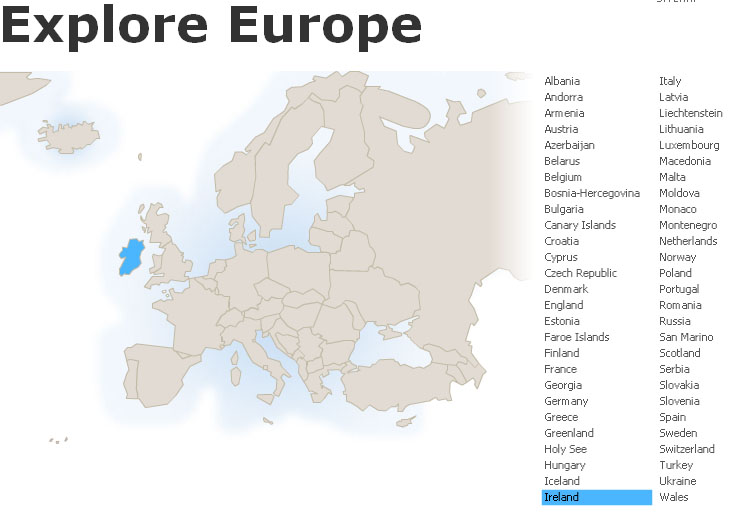 Ireland
Tim Roufs
© 2010-2024
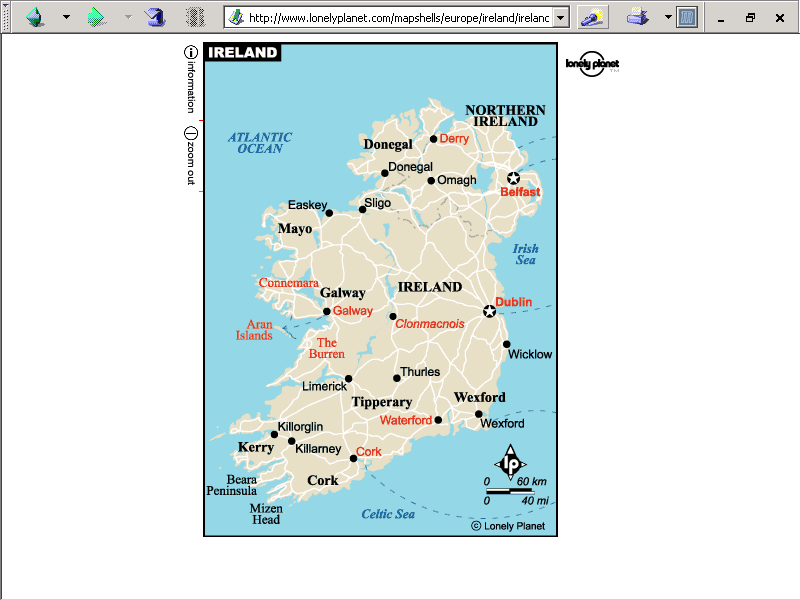 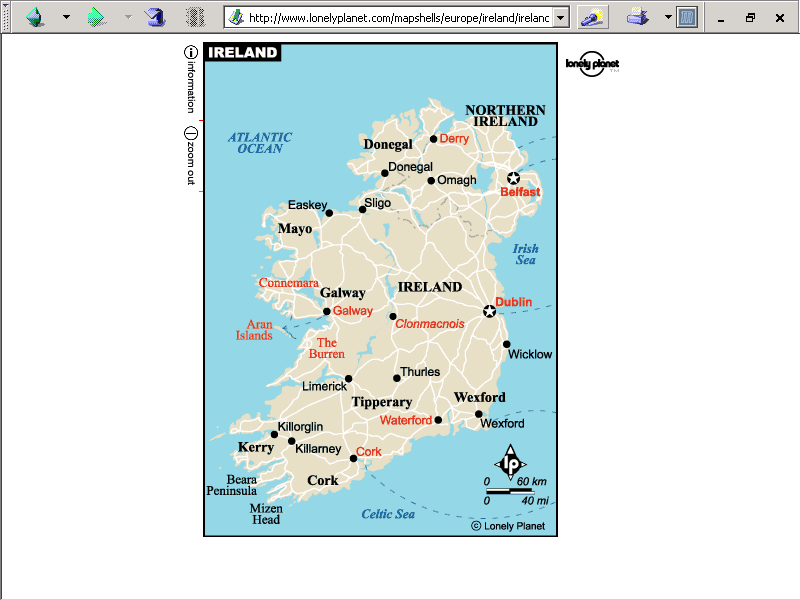 Northern Ireland
is part
of 
“The
United Kingdom
. . .”
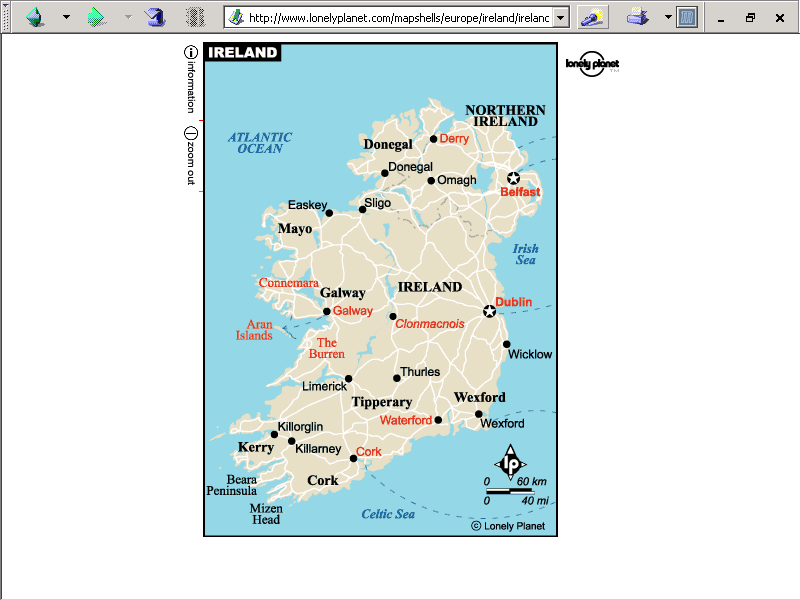 officially
called

“The 
United Kingdom
of
Great Britain
and
Northern Ireland”


usually shortened to
the United Kingdom,
the UK,
or Britain
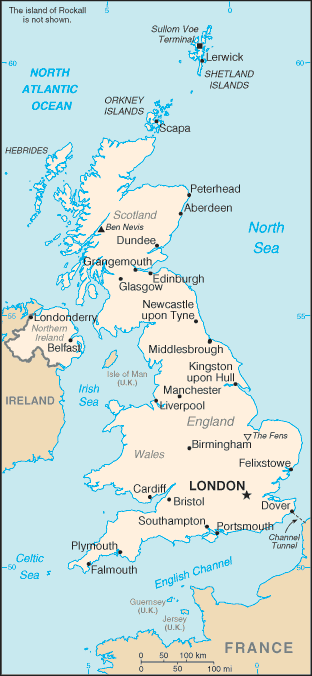 The 
United Kingdom
(UK)

includes

England
Scotland
Wales
Northern Ireland
https://www.cia.gov/cia/publications/factbook/geos/uk.html
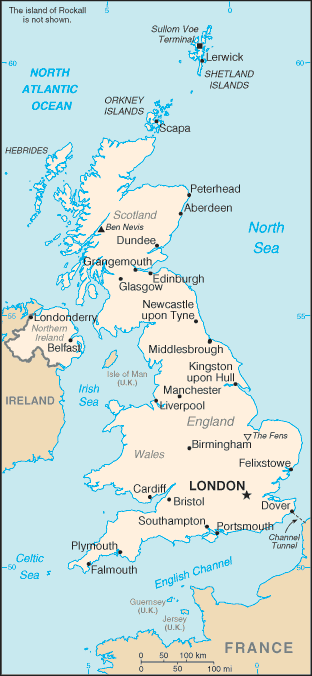 so
Northern Ireland
. . .
https://www.cia.gov/cia/publications/factbook/geos/uk.html
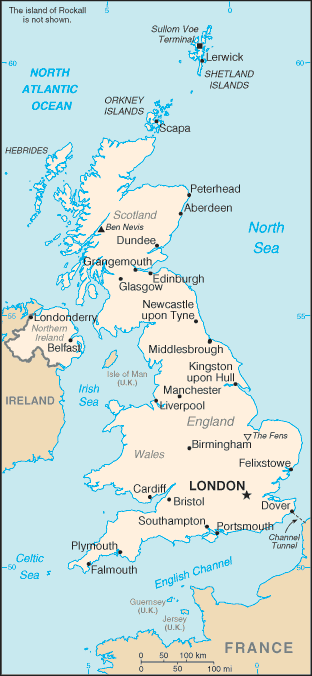 so
Northern Ireland
“belongs” 
with
The 
United Kingdom
(UK)

along with

England
Scotland
Wales
https://www.cia.gov/cia/publications/factbook/geos/uk.html
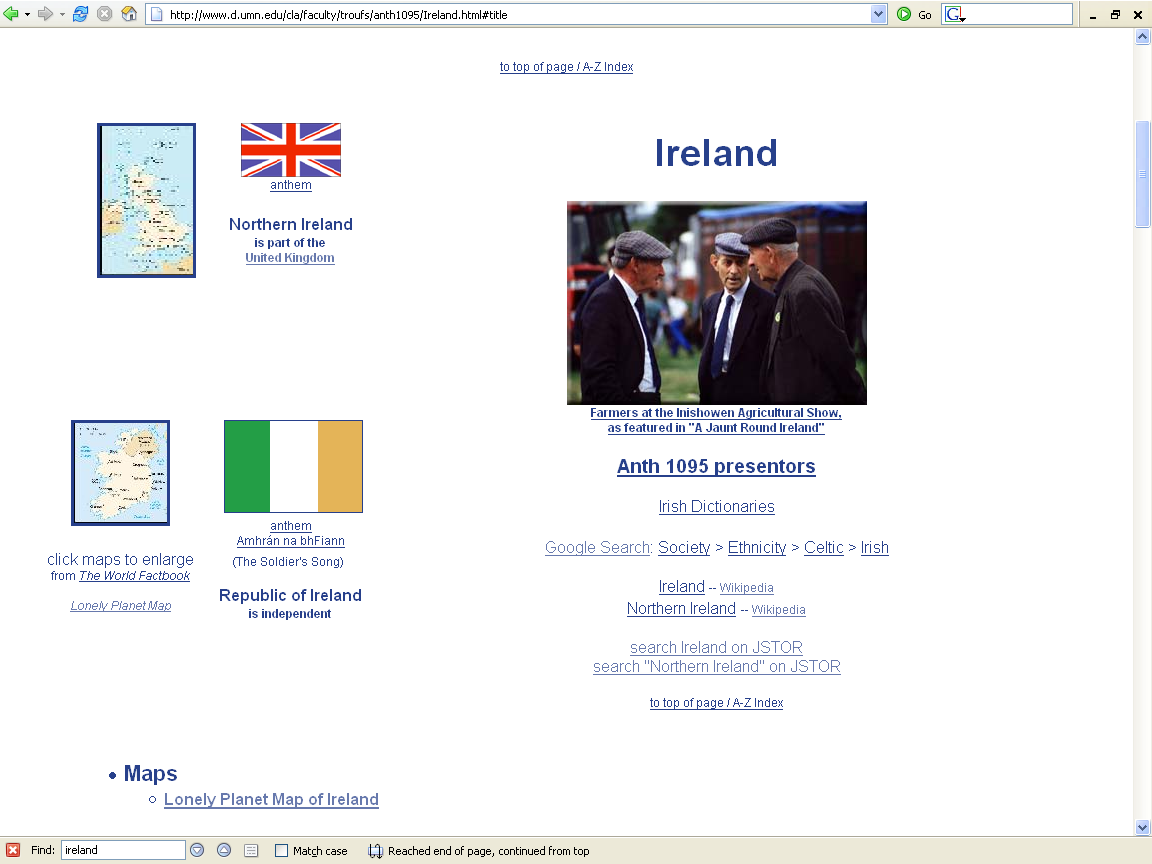 “units of analysis” may include:

a “culture area” (anthropological term)
a country
a divided/partitioned segment of a nation or country
a culture
“Irish”
a “subculture”
“Irish Travelers” (“Tinkers”, “Gypsies”)
(“Travelers” are not “Rom”, “Gypsies”)
Irish Catholics
a region
a community / city
the family
one person
types of people and institutions, cross-culturally
the community / city

as a
Unit of Analysis:
e.g., Dubliners
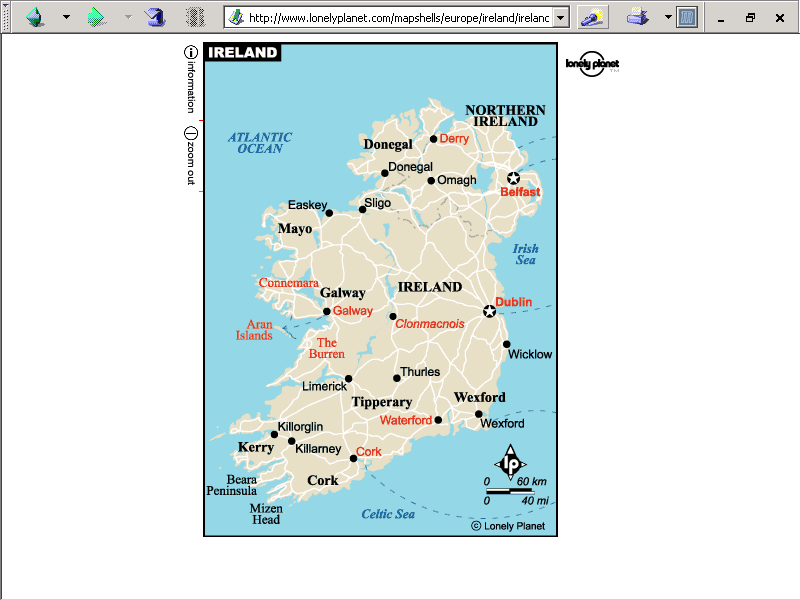 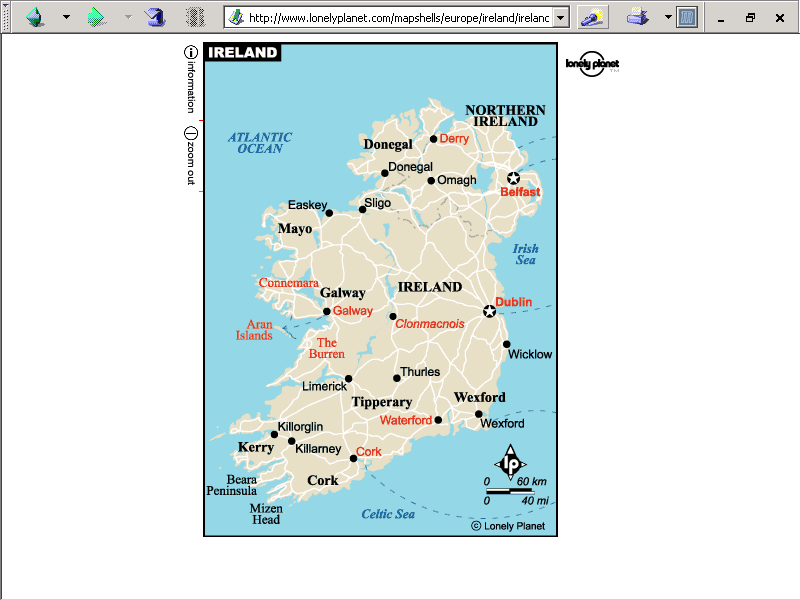 Dublin
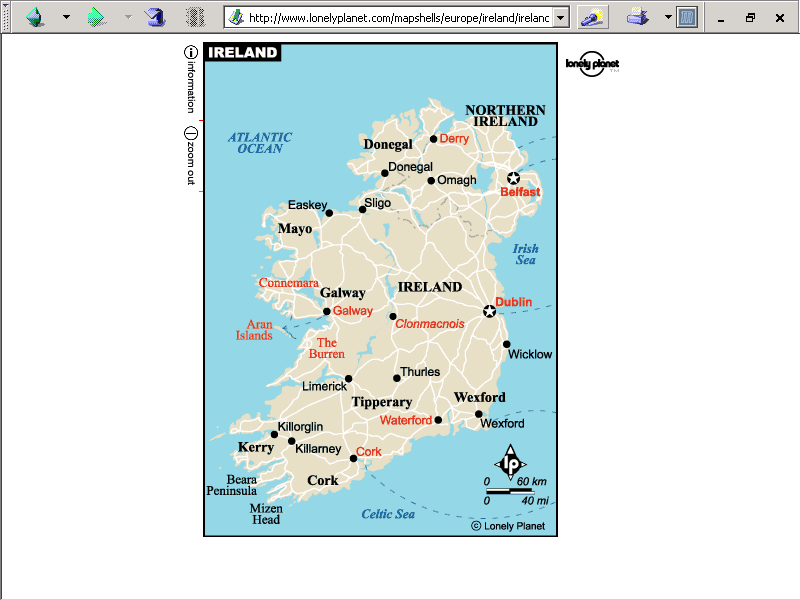 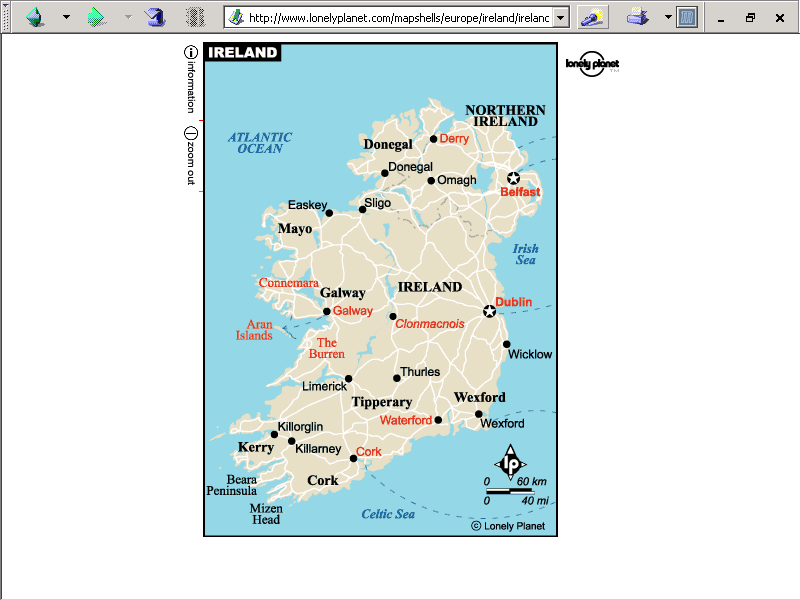 Newgrange